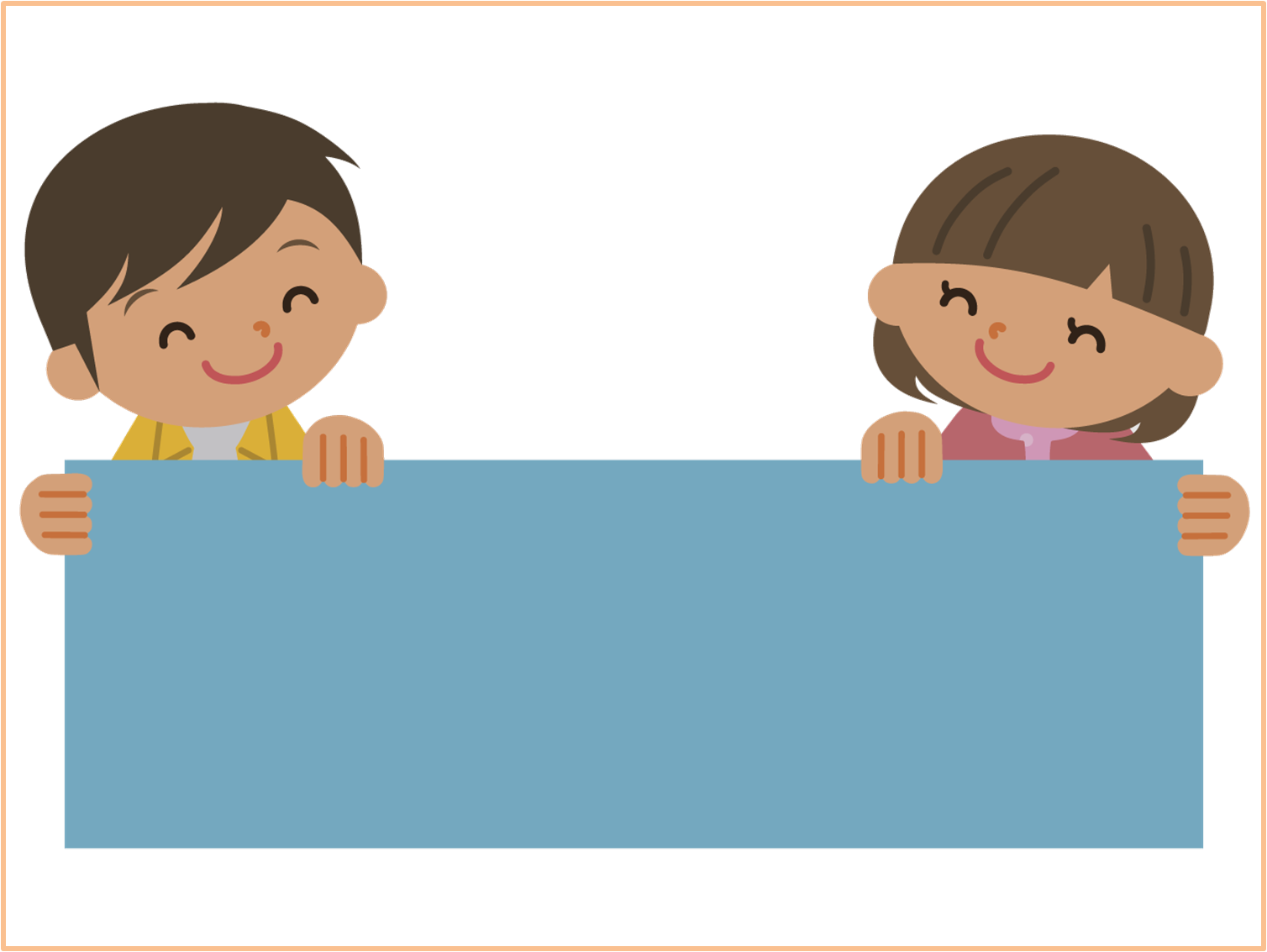 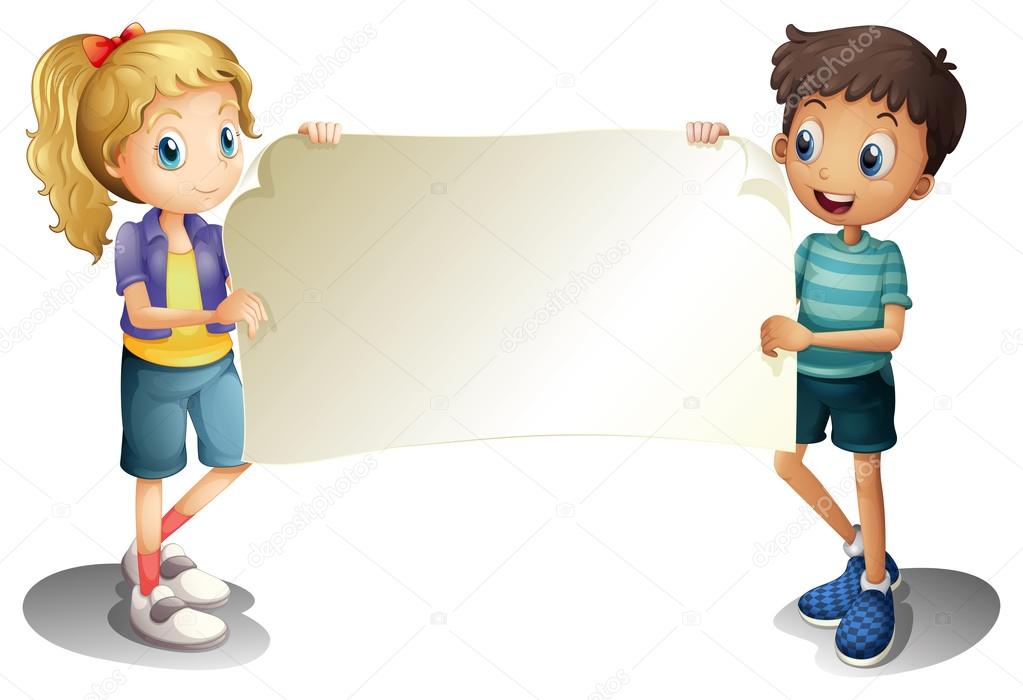 Формирование гендерной идентичности у детей дошкольного возраста с учетом принципов ФГОС
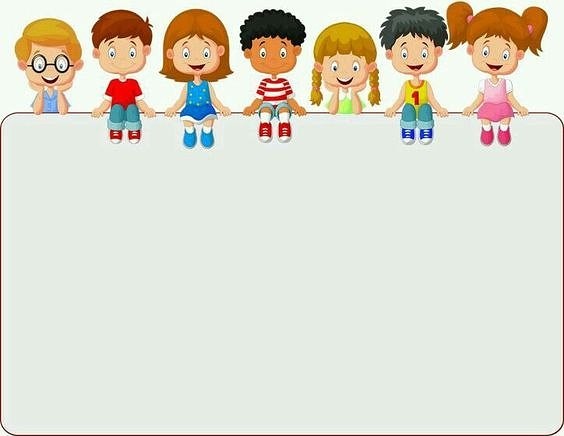 Индивидуальный подход к проявлению ребенком своей идентичности, что дает в дальнейшем человеку большую свободу выбора и самореализации, помогает быть достаточно гибким и уметь использовать разные возможности поведения.
Основные принципы гендерного воспитания:
построение воспитательно -образовательной  деятельности на основе индивидуальных особенностей каждого ребенка;

приобщение к культурным нормам, традициям семьи, общества и государства;

преодоление разобщенности детей разного пола в старших группах;
инициирование сюжетно – ролевых игр, где дети проигрывают свои будущие социальные роли, в том числе и семейные.
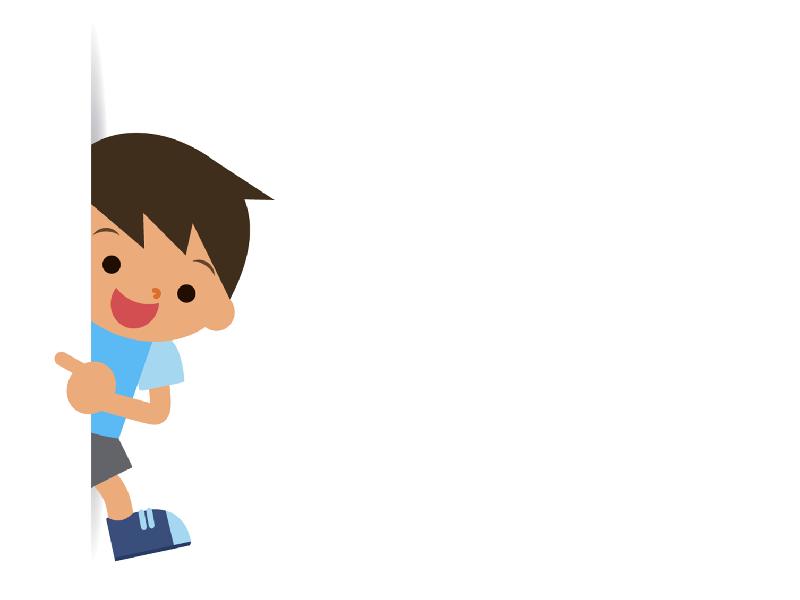 Цель ФГОС:обеспечение равных возможностей для полноценного развития каждого ребенка в период дошкольного детства независимо от места жительства, пола, нации, языка, социального статуса, психофизиологических и других особенностей
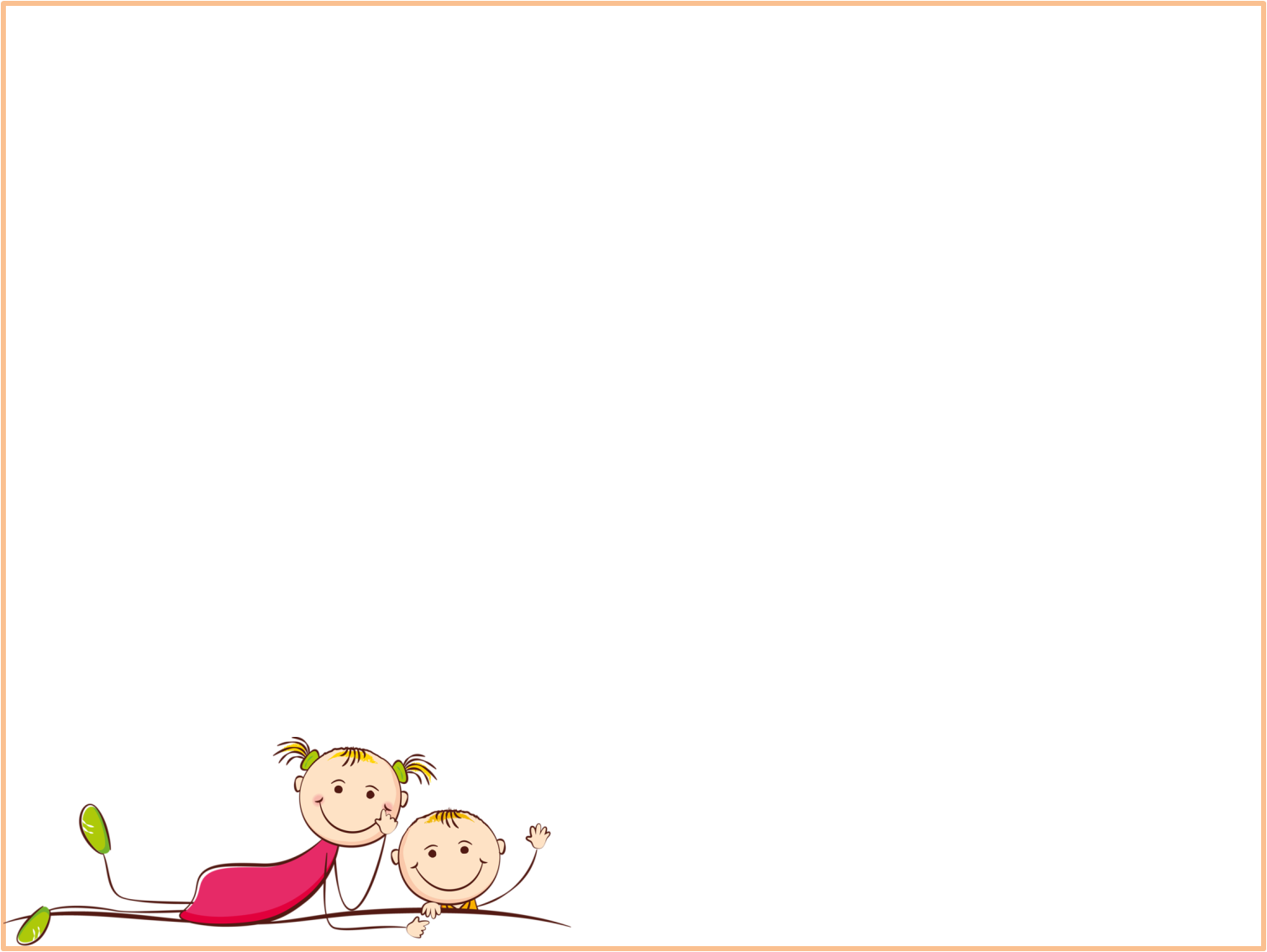 Для достижения поставленной цели ФГОС определили задачи:
 Формирование знаний о своей принадлежности половой роли и ее отличительных признаках.
 Формирование у детей понятия о положительных чертах характера мальчиков и девочек.
Определение перспективы взросления в соответствии с половой ролью.
 Воспитание культуры взаимоотношений между мальчиками и девочками.
 Организация предметно-развивающей среды, ориентированной на гендерное саморазвитие детей.
 Просвещение родителей в вопросах гендерного воспитания девочек и мальчиков.
Развивающая предметно- пространственная среда
Центр «Автомобильная мастерская»
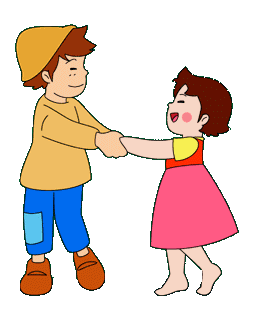 Центр безопасности
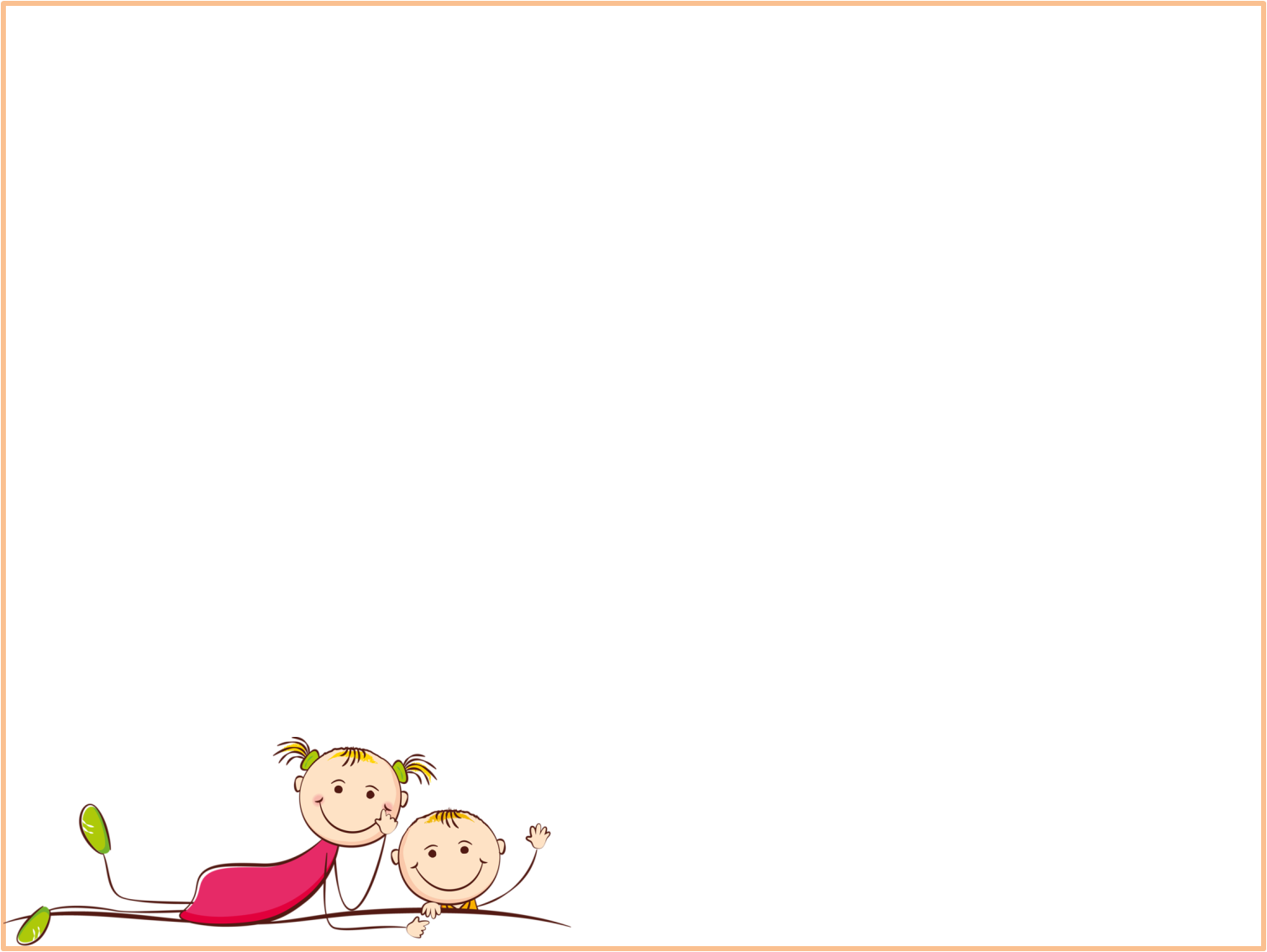 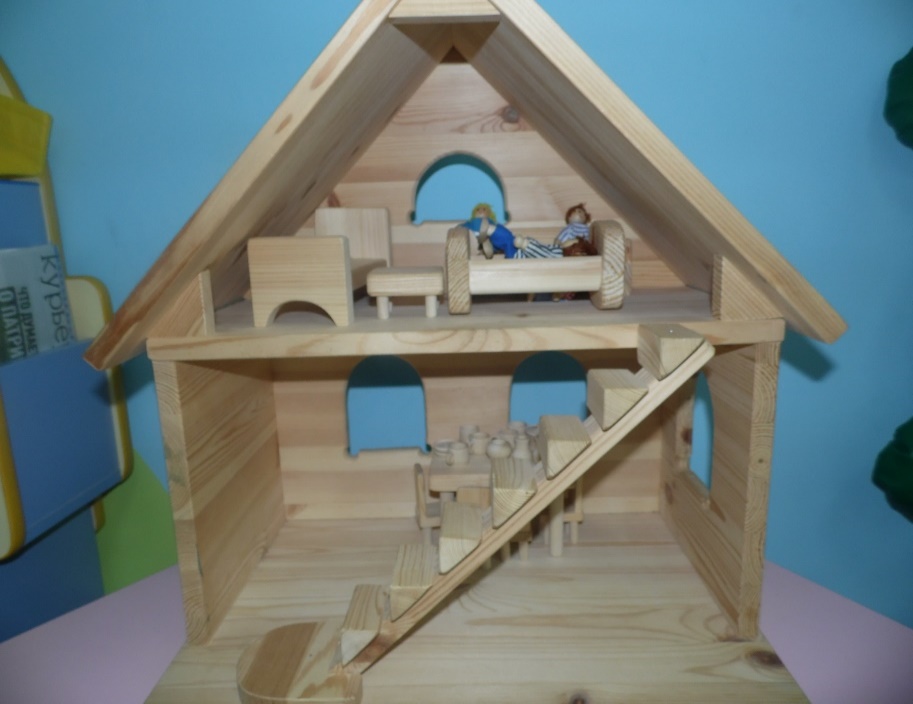 Центр 
«Моя семья»
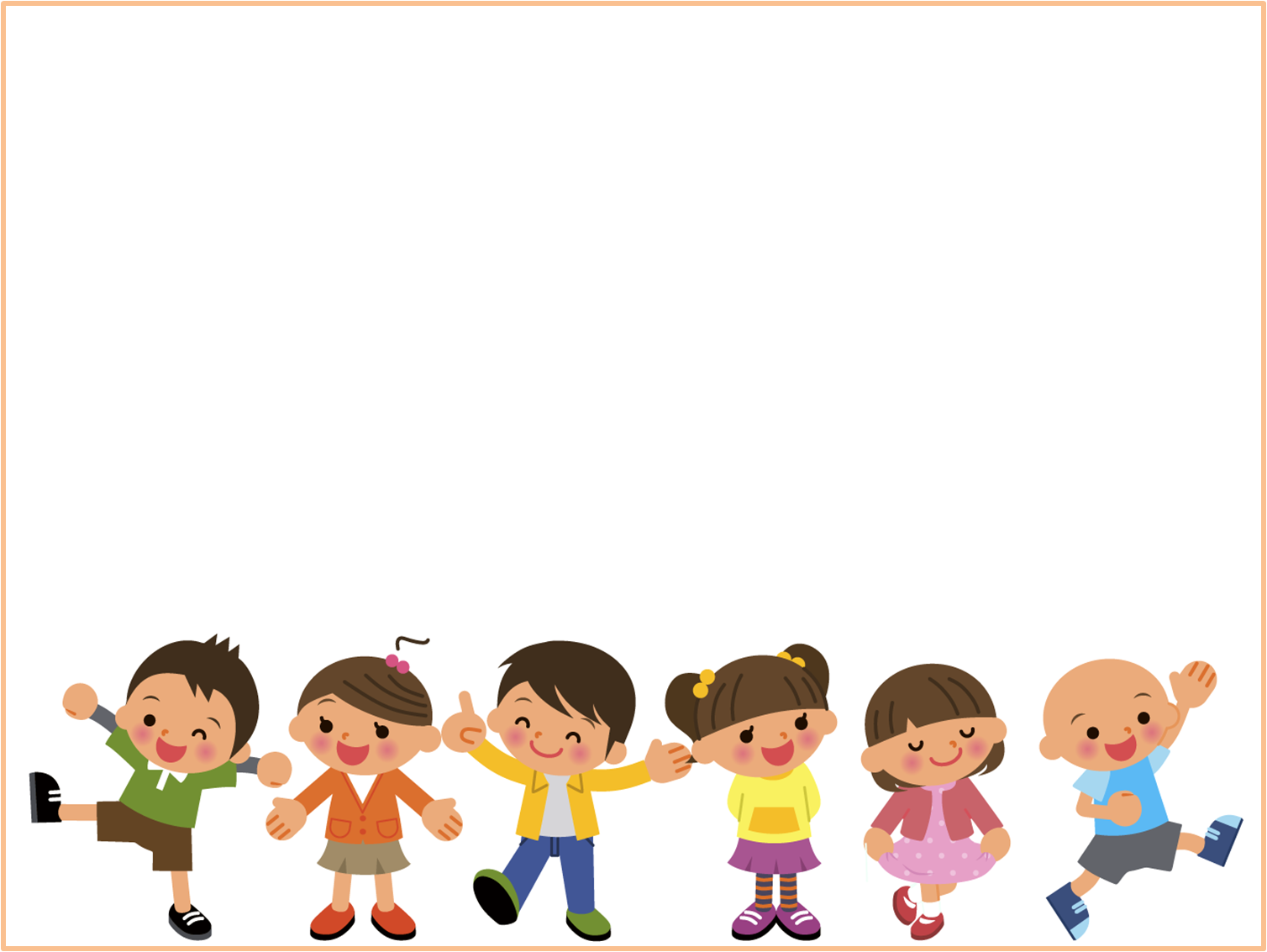 Работа с родителями
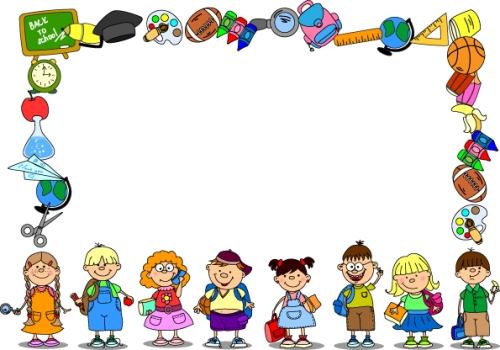 Инициатива детей
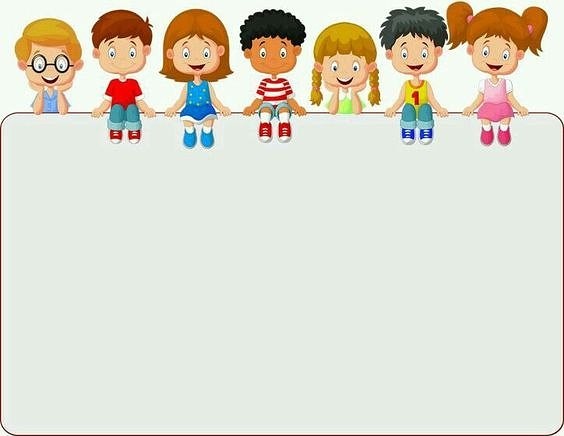 Выбор игровых аттракционов
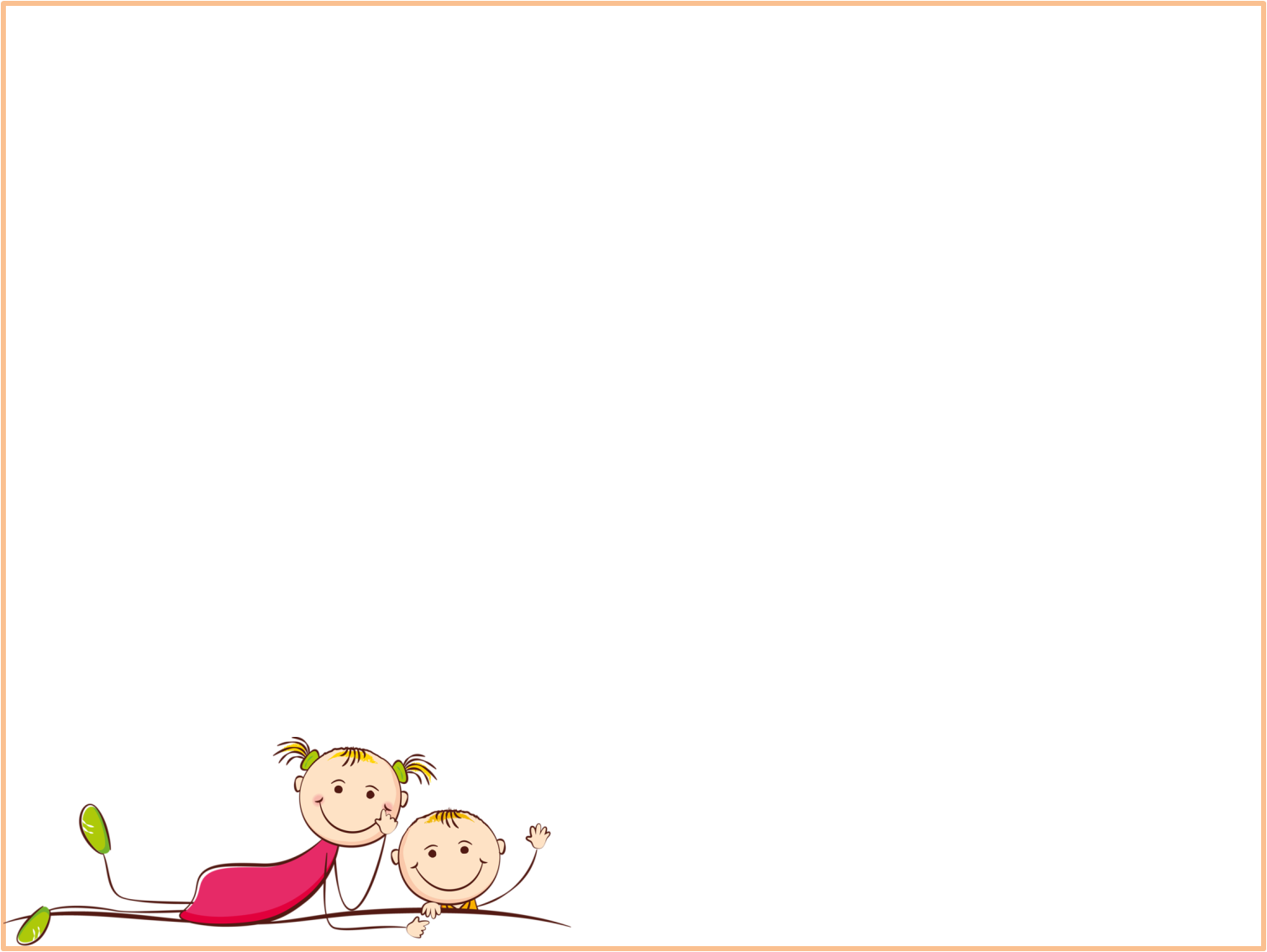 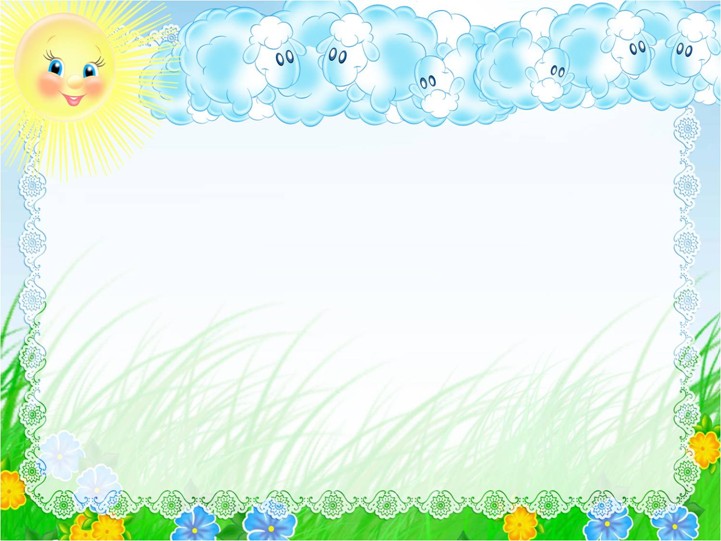 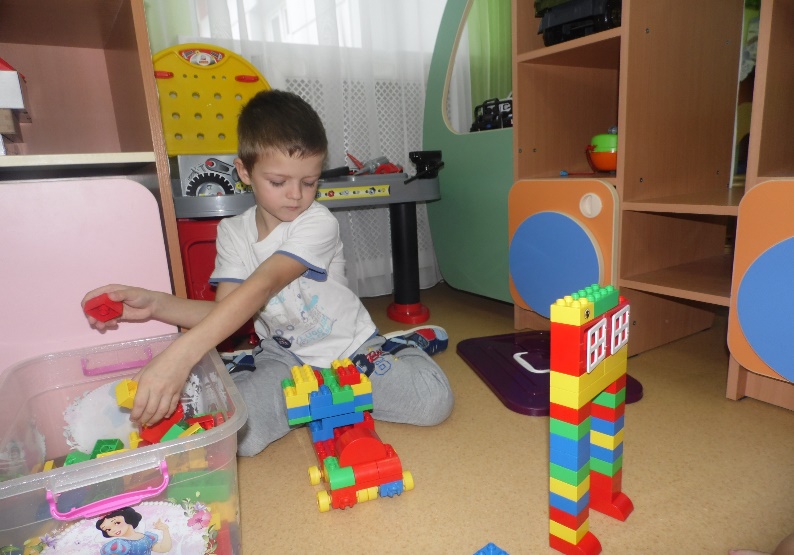 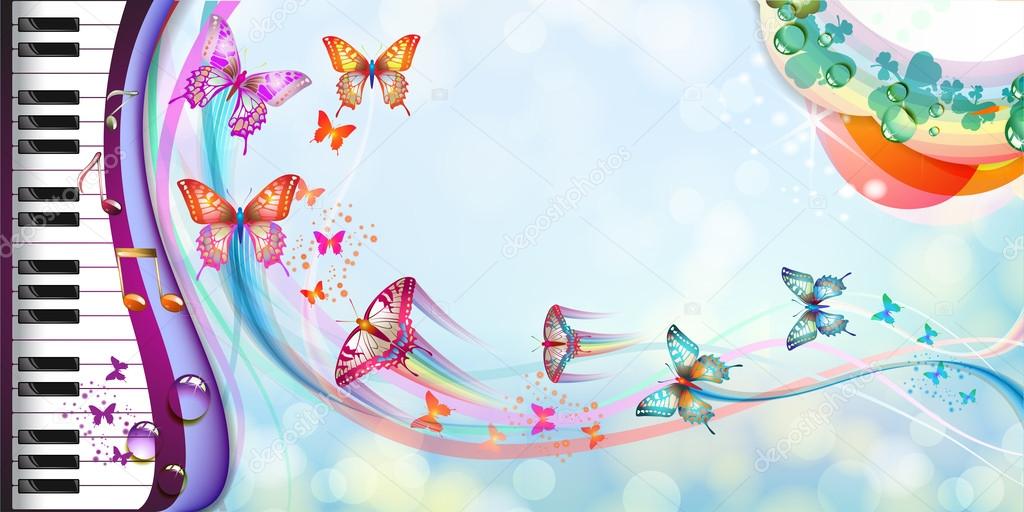 Музыкальное воспитание
Экскурсии с детьми
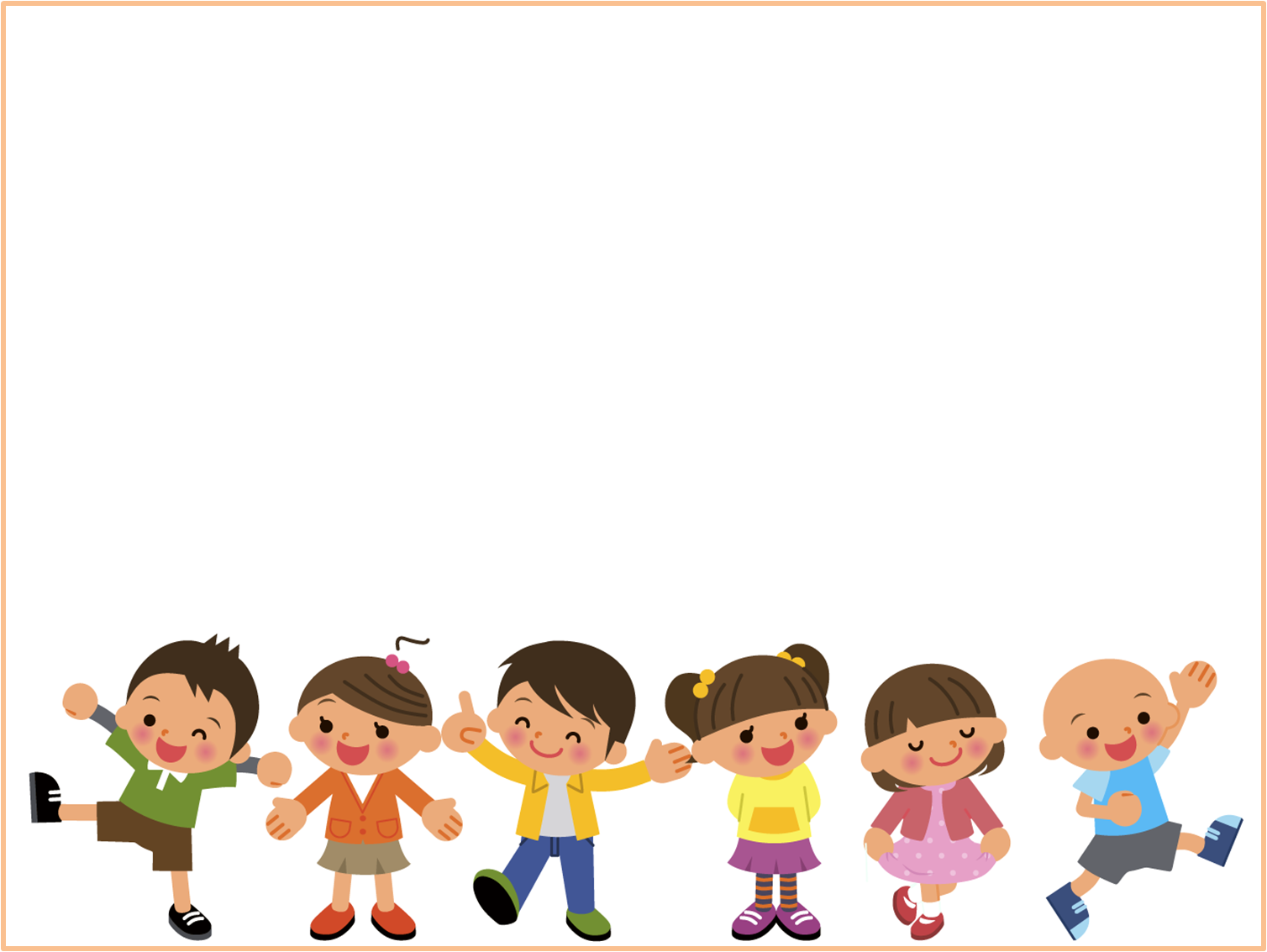 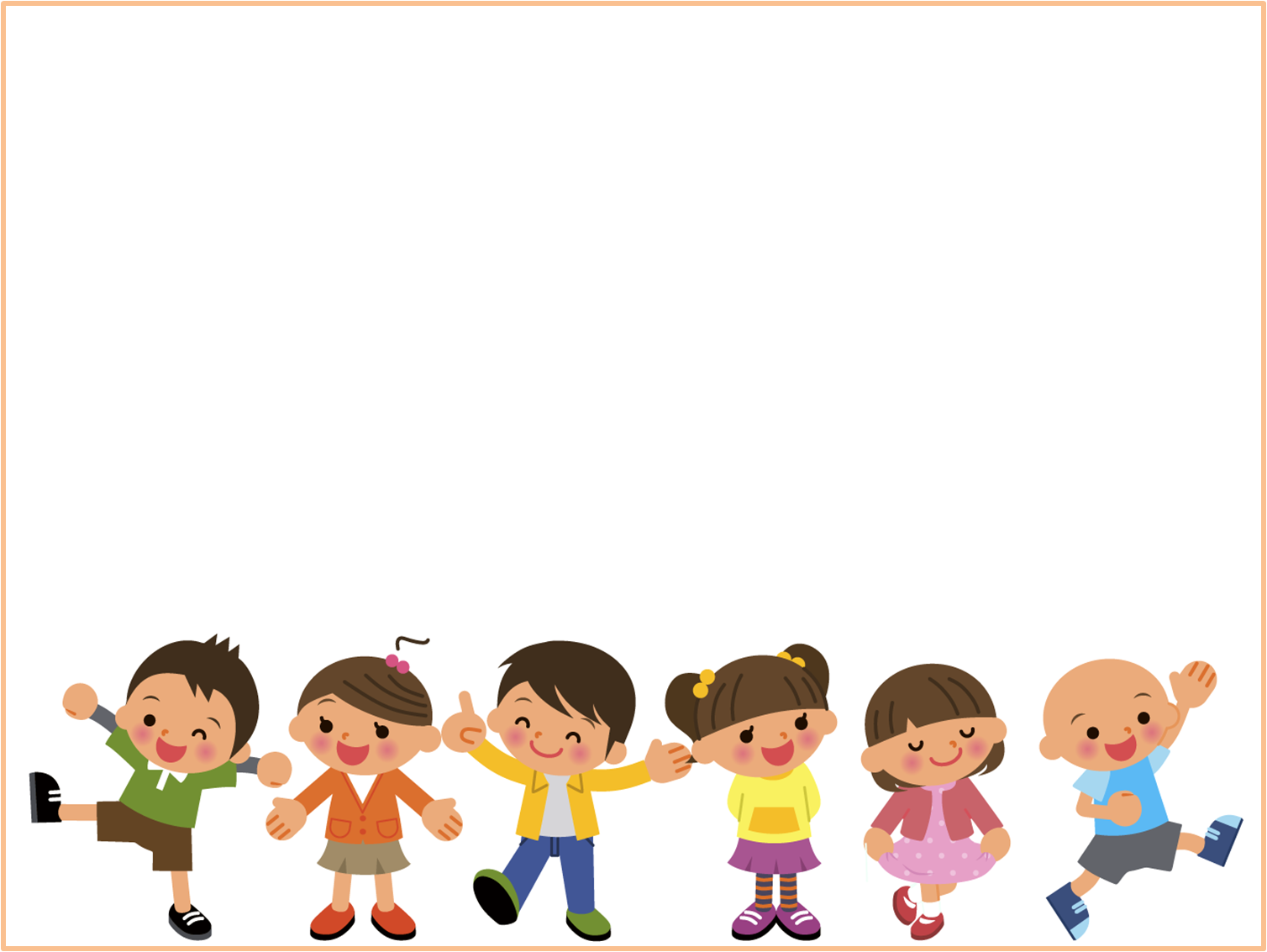 Условия формирования гендерной идентичности:
Создание многофункциональной развивающей предметно – пространственной среды
Методически грамотная организация образовательно – воспитательной деятельности в ДОУ
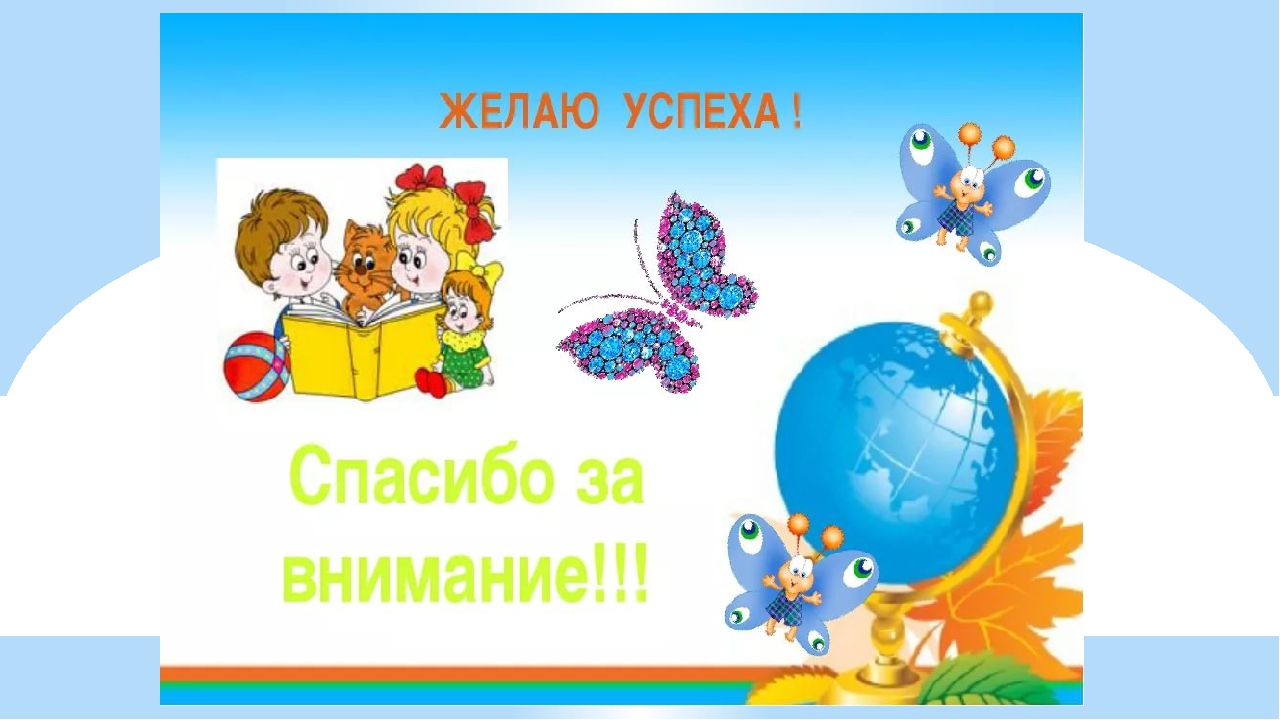